Symbian Tiger Connector
Symbian Tiger Connector
Demonstration
Pum Grupp 5
Gabriel Jägenstedt
Emil Kantis
Symbian Tiger Connector
Symbian Tiger Connector
Symbian
 VoIP kommunikation med hög säkerhet
Symbian Tiger Connector
Nytta för kunden
Grund för fortsatt utveckling
 Robust design
 Barnsjukdomar
Symbian Tiger Connector
Uppkoppling
Symbian Tiger Connector
Uppkoppling
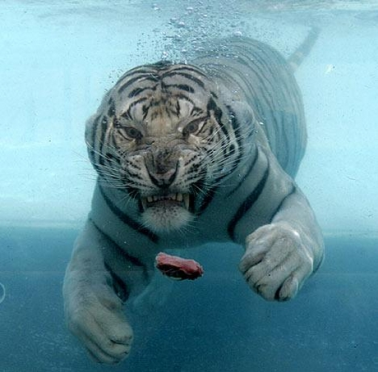 TigerXS
Symbian Tiger Connector
Uppkoppling
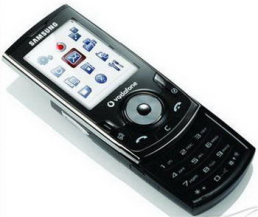 Blåtand
Symbian
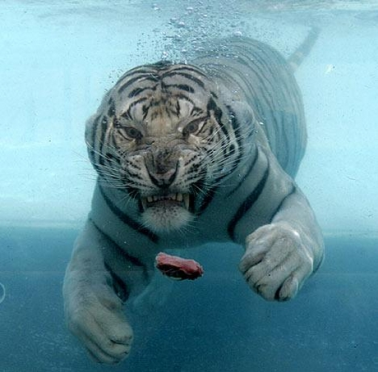 TigerXS
Symbian Tiger Connector
Uppkoppling
Sectras SIP Server
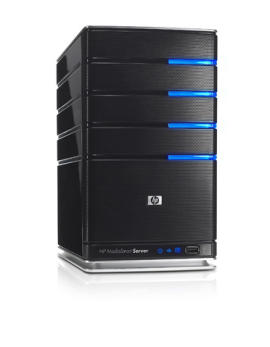 PJSIP
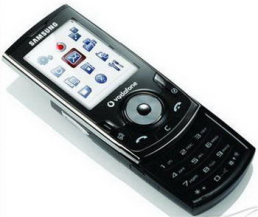 Blåtand
Symbian
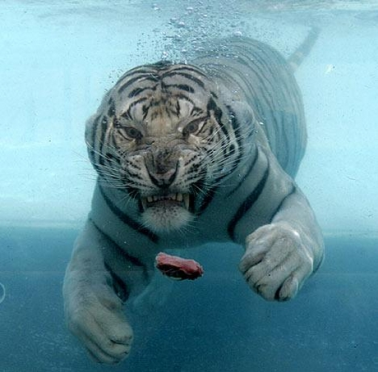 TigerXS
Symbian Tiger Connector
Uppkoppling
Sectras SIP Server
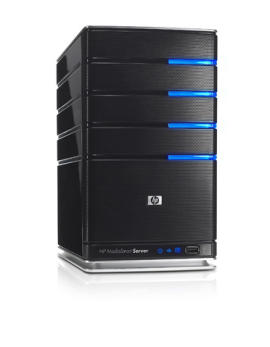 PJSIP
PJSIP
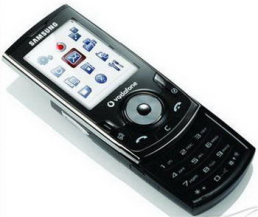 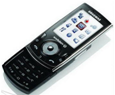 Blåtand
Blåtand
Symbian
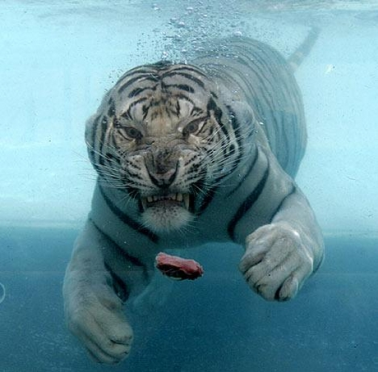 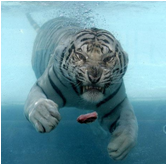 TigerXS
Symbian Tiger Connector
Rotation
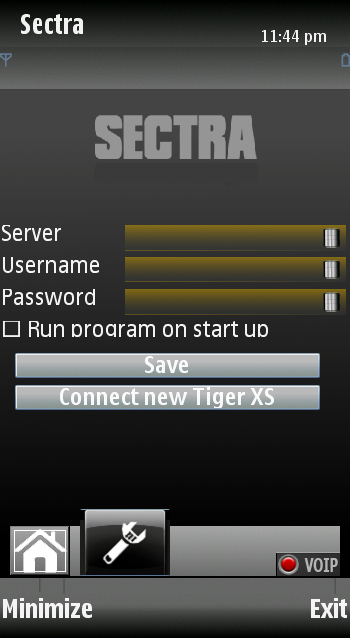 Symbian Tiger Connector
Rotation
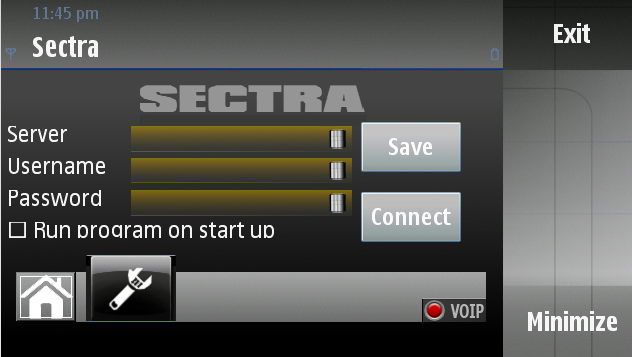 Symbian Tiger Connector
GUI
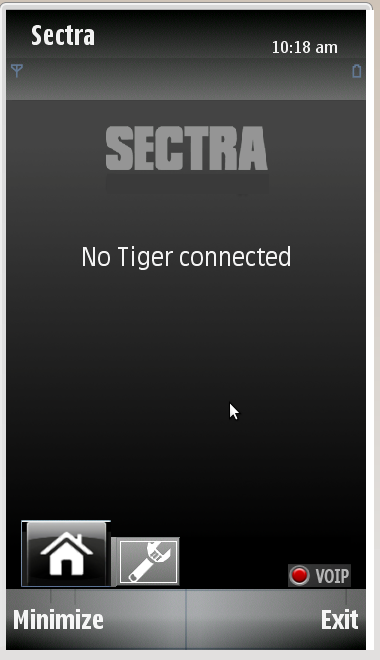 Symbian Tiger Connector
GUI
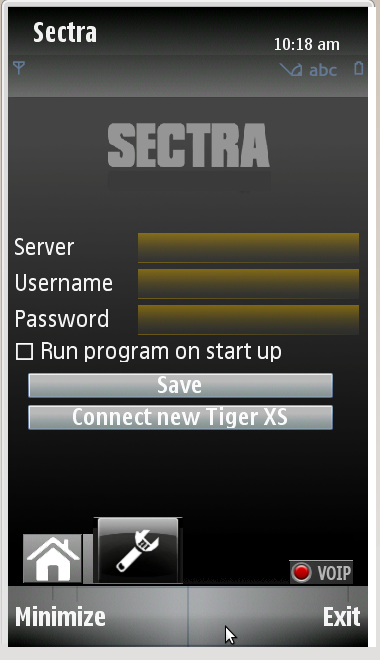 Symbian Tiger Connector
GUI
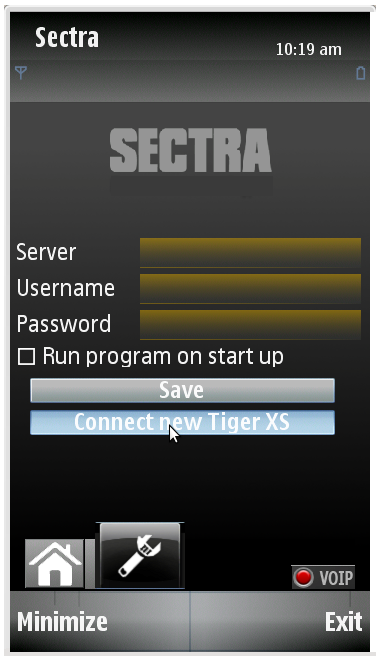 Symbian Tiger Connector
GUI
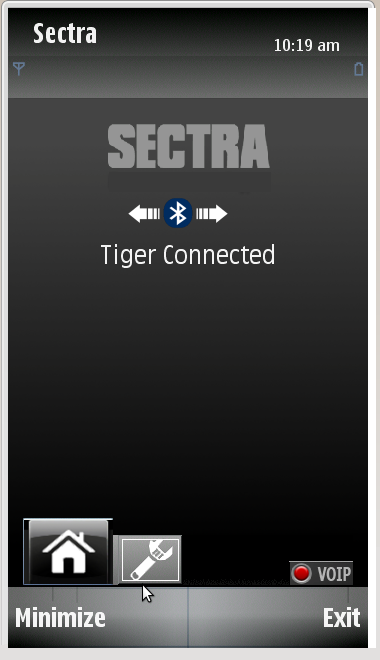 Symbian Tiger Connector
Frågor?